Efficient triglyceride metabolism
Inefficient triglyceride metabolism
LINK BETWEEN HYPERTRIGLYCERIDEMIA AND SMALL, DENSE LDL AND LOW HDL
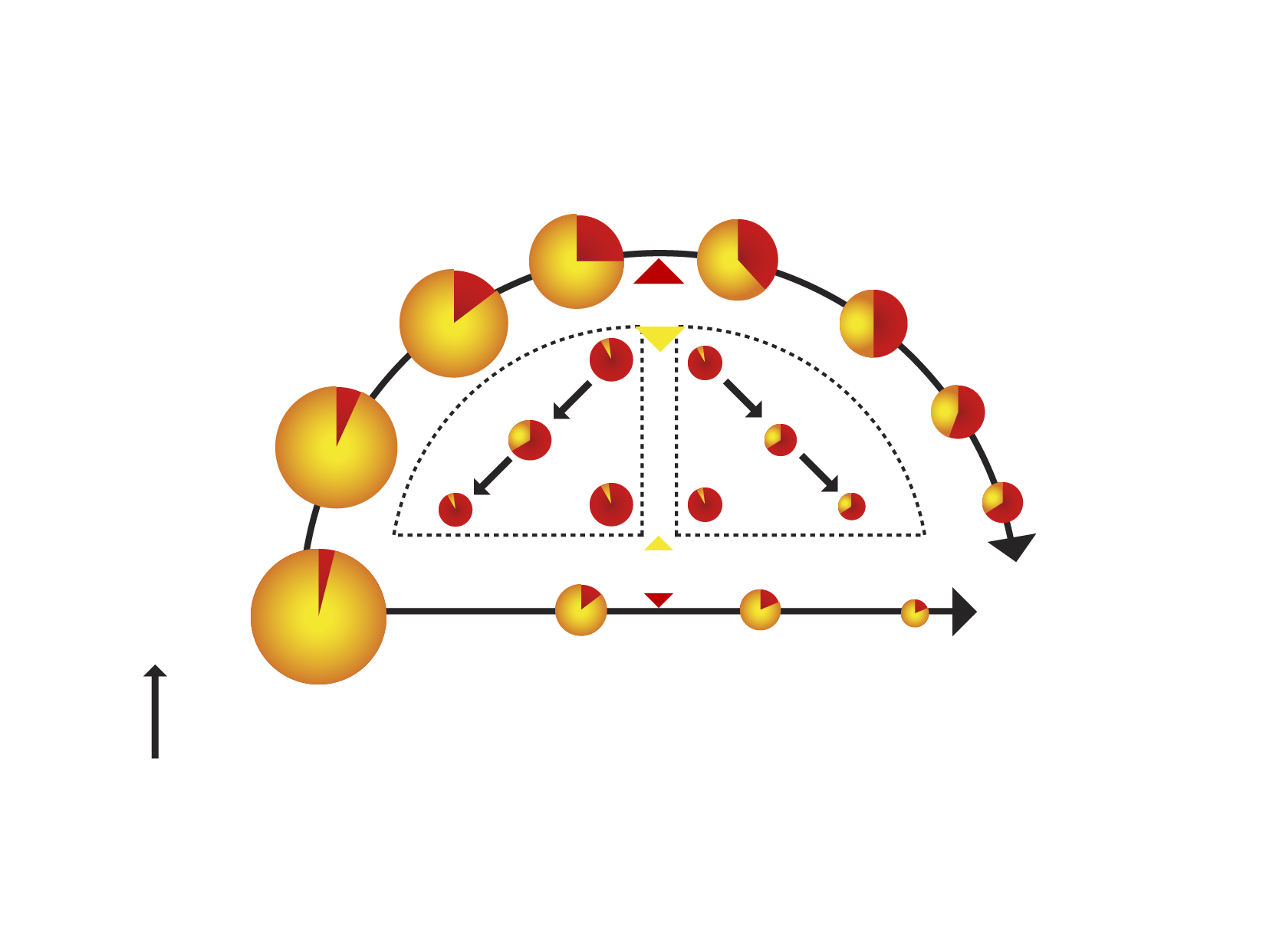 LPL
HTGL
HTGL
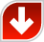 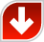 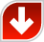 Atherogenic 
remnant
Triglycerides
Cholesterol
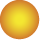 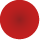 CETP
LDL
HDL
Atherogenic
Short ½ life
CETP
Remnant uptake
Chylomicrons VLDL
LPL
Fatty acids
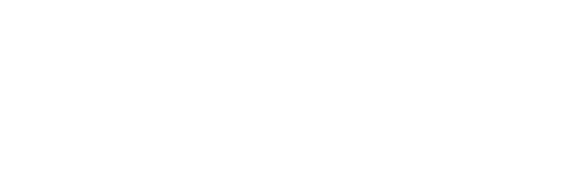 Legend
CETP = cholesteryl ester transfer protein
HTGL = hepatic triglyceride lipase
LPL = lipoprotein lipase